التمهيد
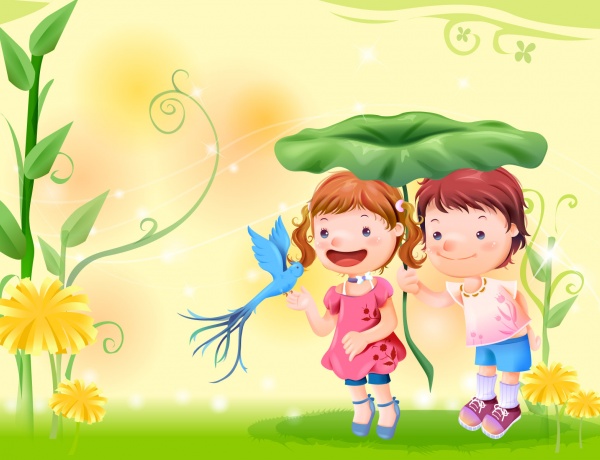 اضغط على القطِّ حتى يُبَلِغُكَ بالمطلوبِ.
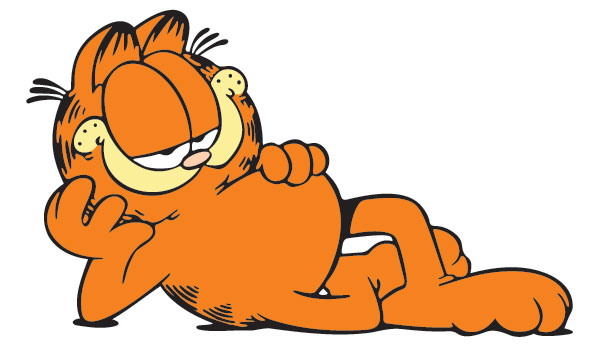 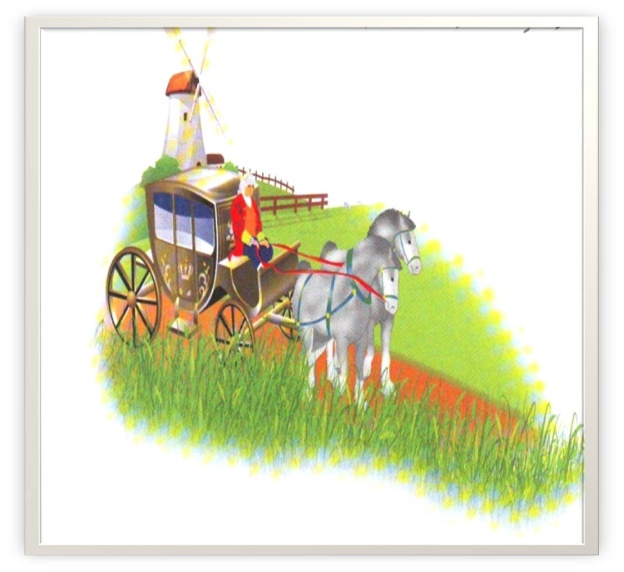 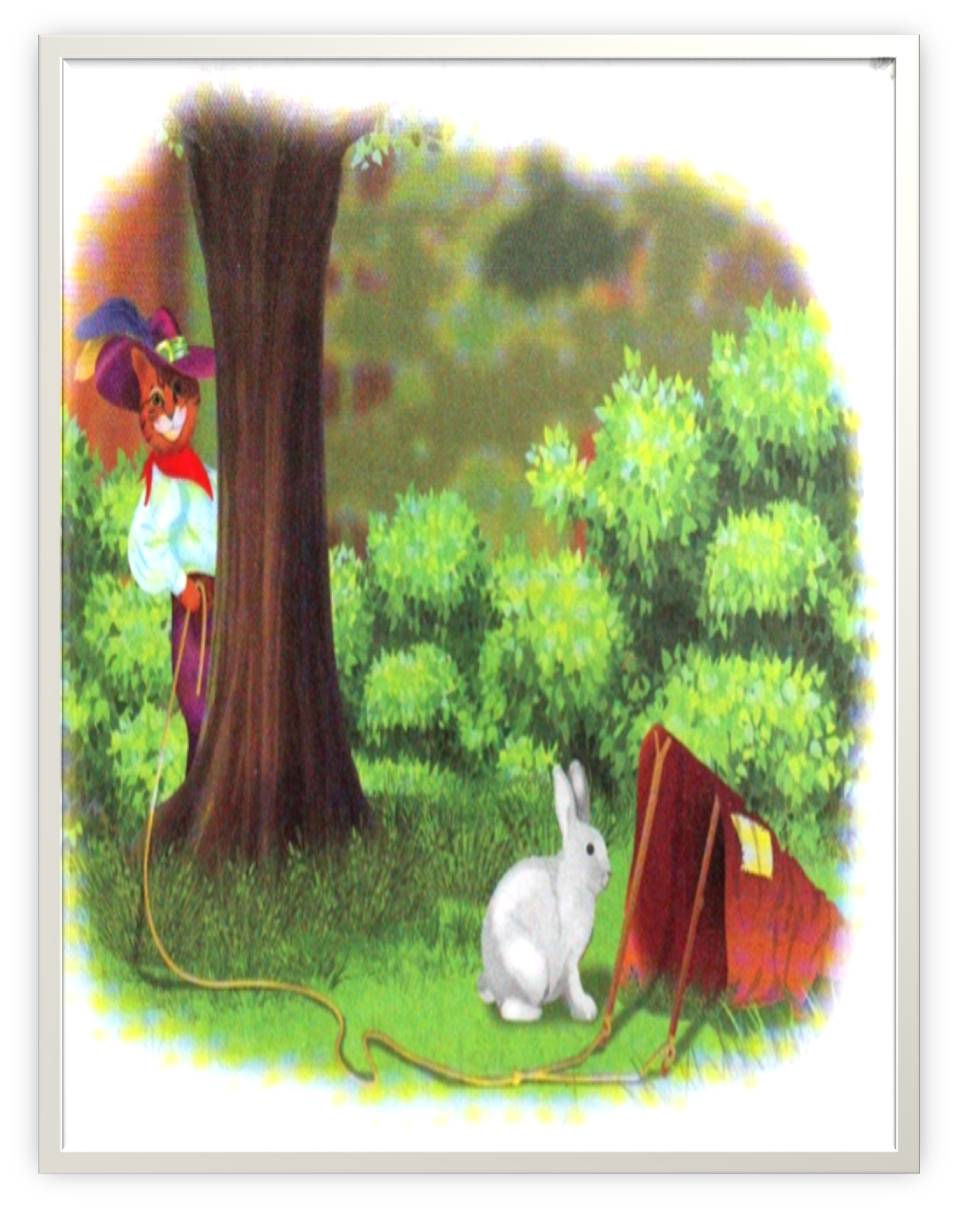 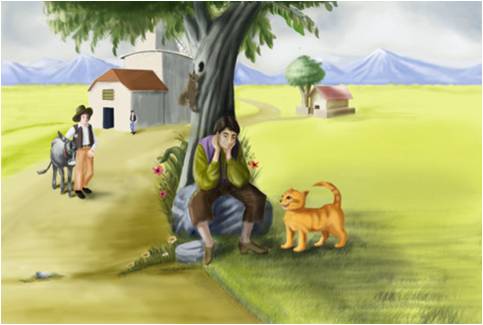 الصورة رقم 3.
الصورة رقم 2.
الصورة رقم 1.
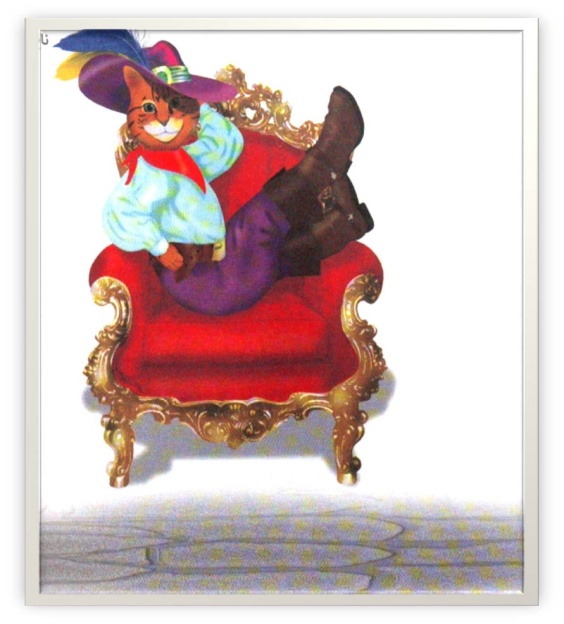 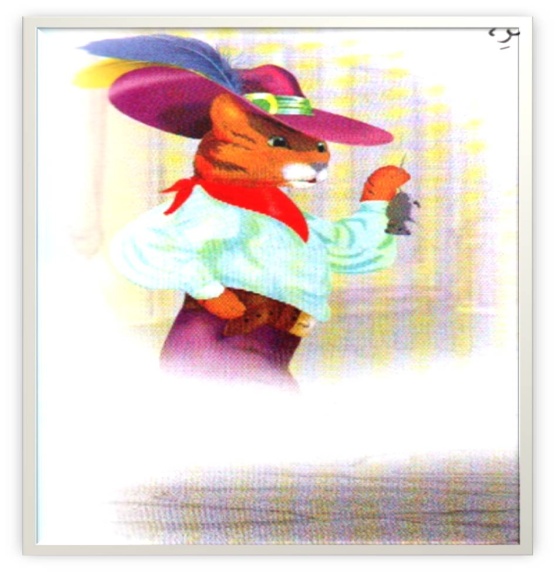 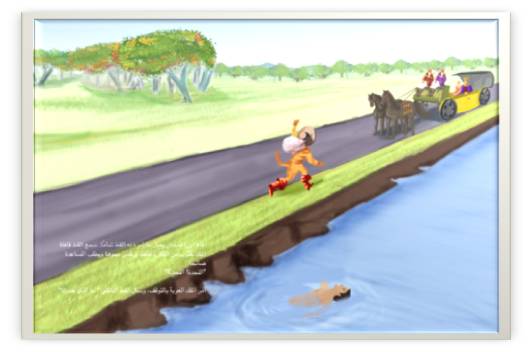 الصورة رقم 6.
الصورة رقم 4
الصورة رقم 5.
من خلال التمهيد سيتم ملاءمة الصورة لرقمها وفق توقعات الطلاب والتعقيب على كل صورة وأُخرى بشكل سطحي.
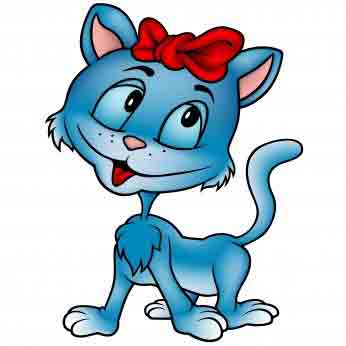